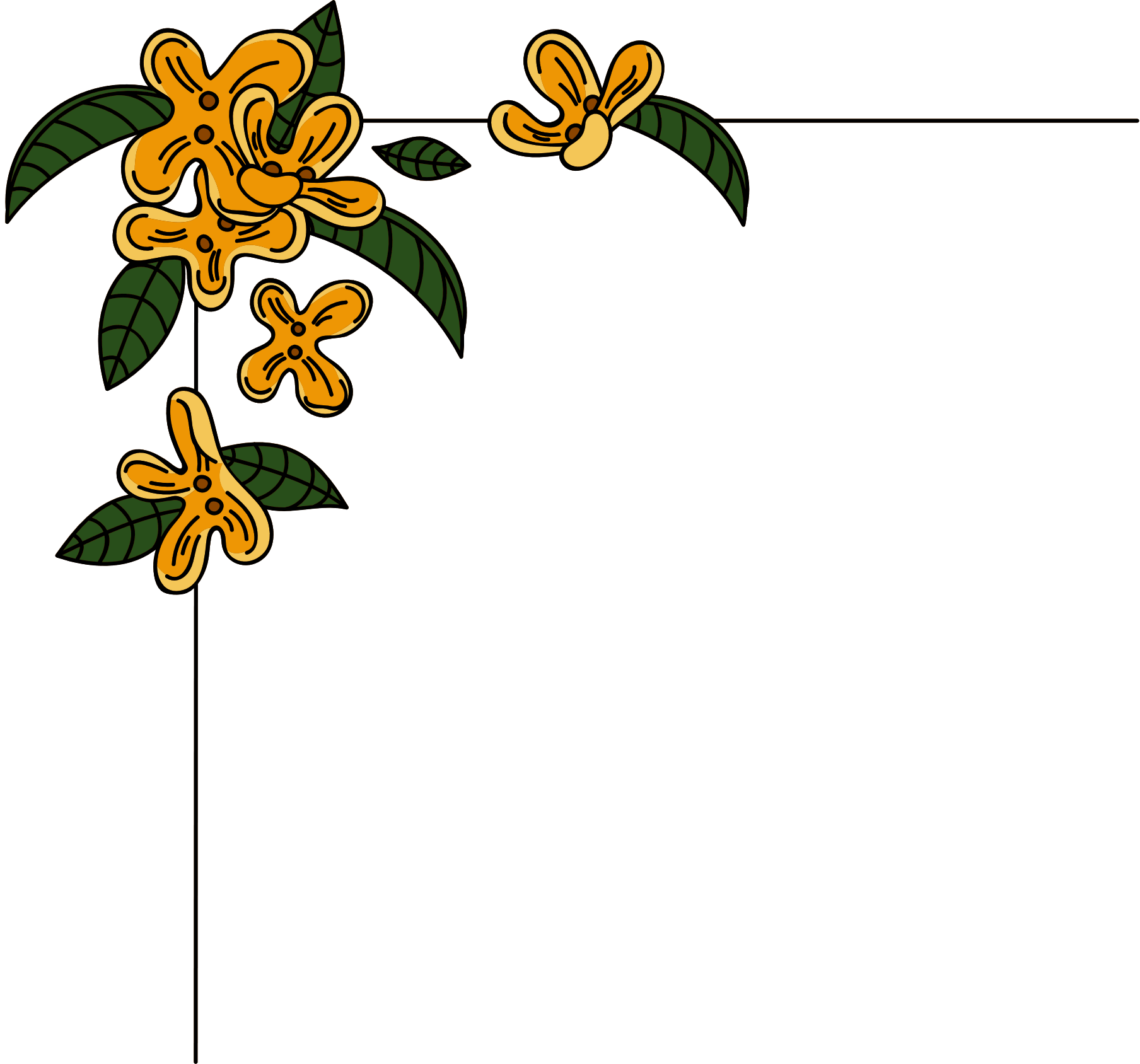 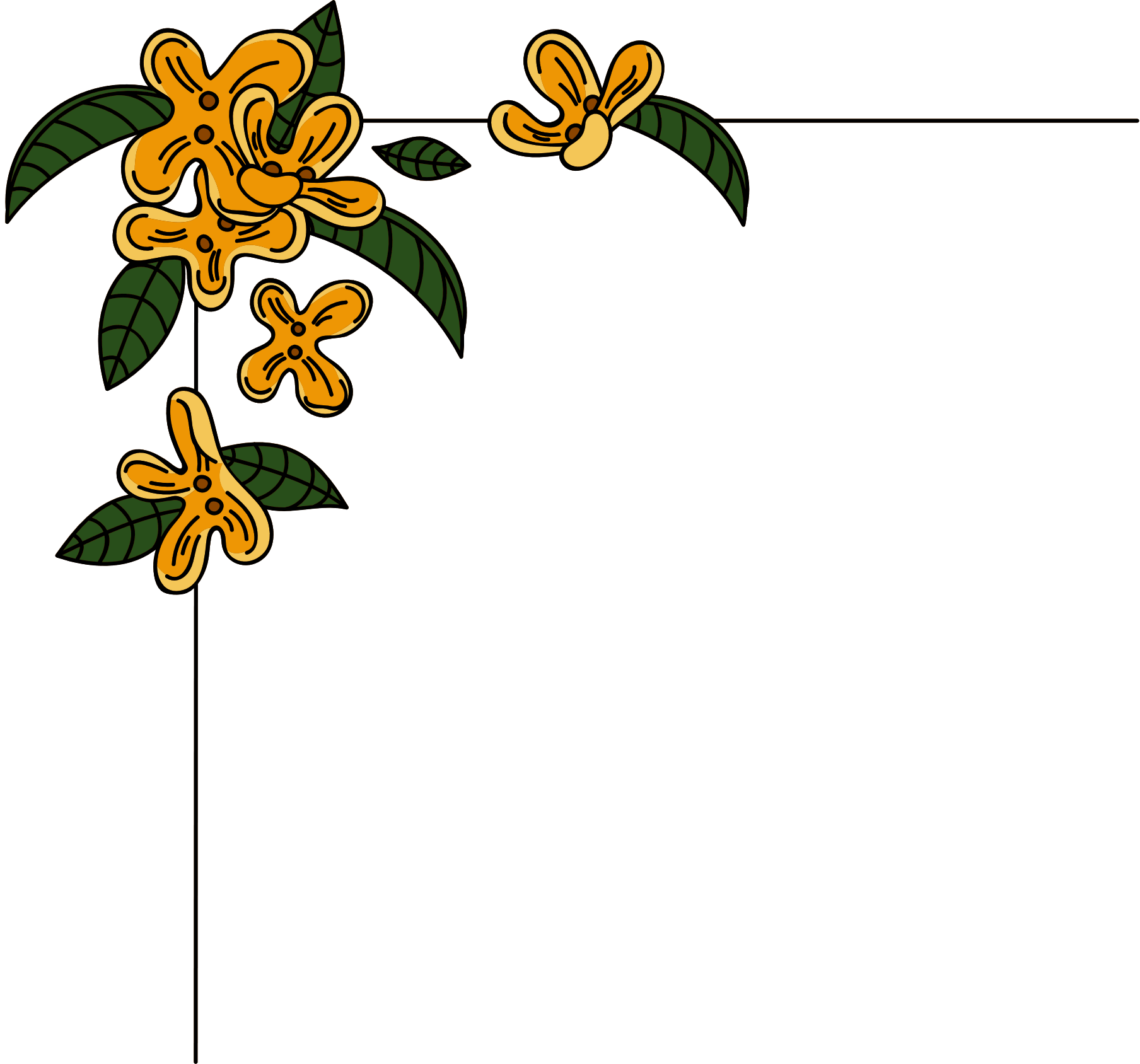 PHÒNG GIÁO DỤC VÀ ĐÀO TẠO
Trường Tiểu học Nguyễn Huệ
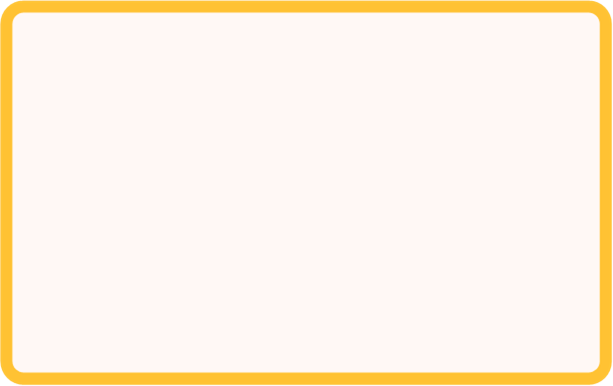 Thứ hai, ngày 03 tháng 3 năm 2025
XIN KÍNH CHÀO QUÝ THẦY CÔ VỀ DỰ GIỜ
Môn: Toán
Lớp: 3/1
Giáo viên: Ka’ Hảo
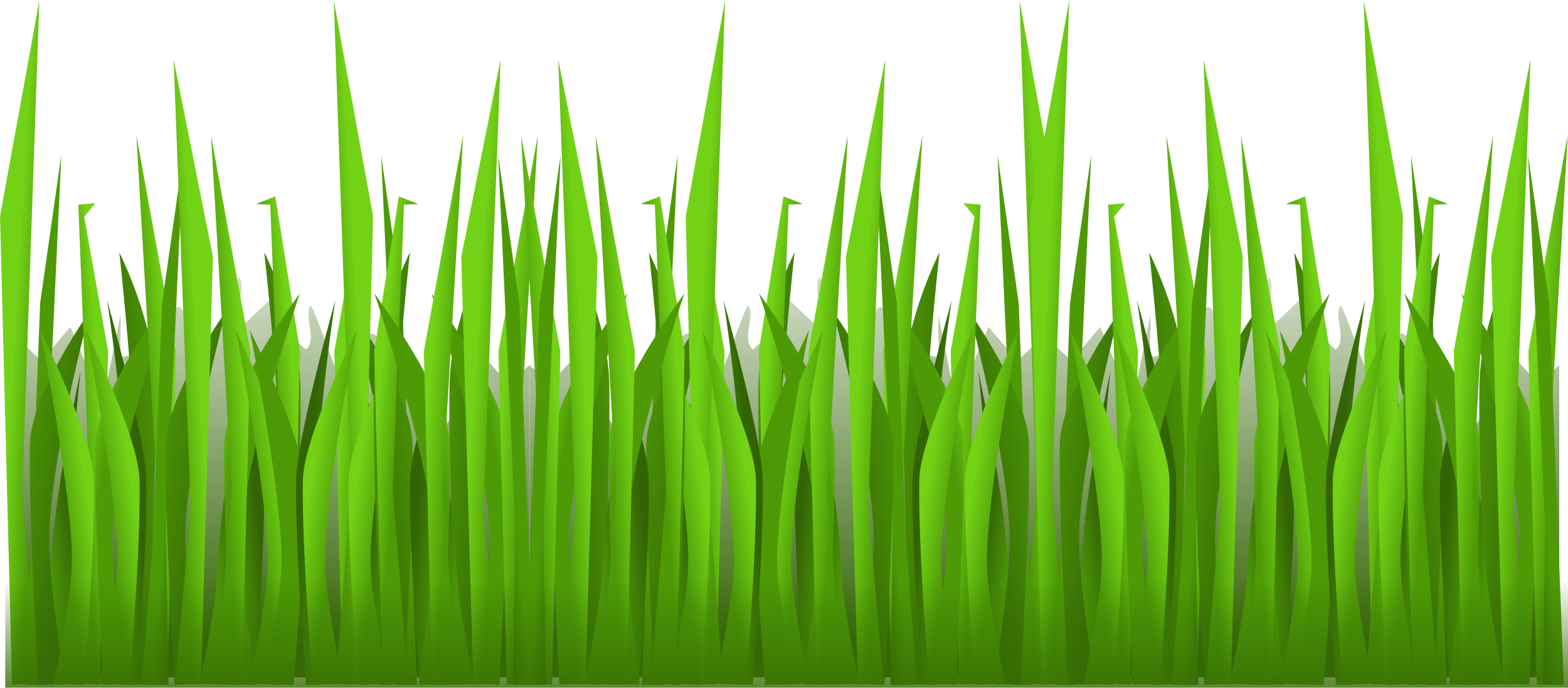 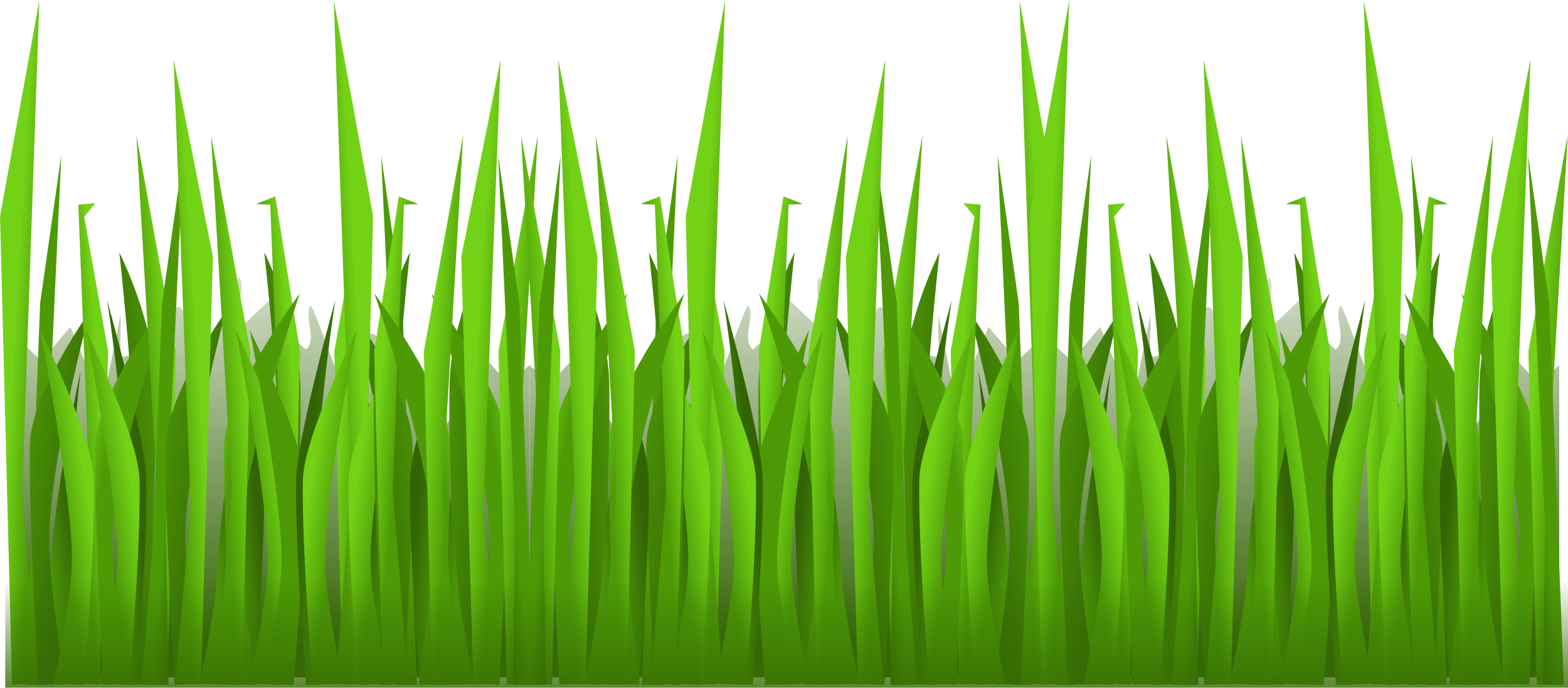 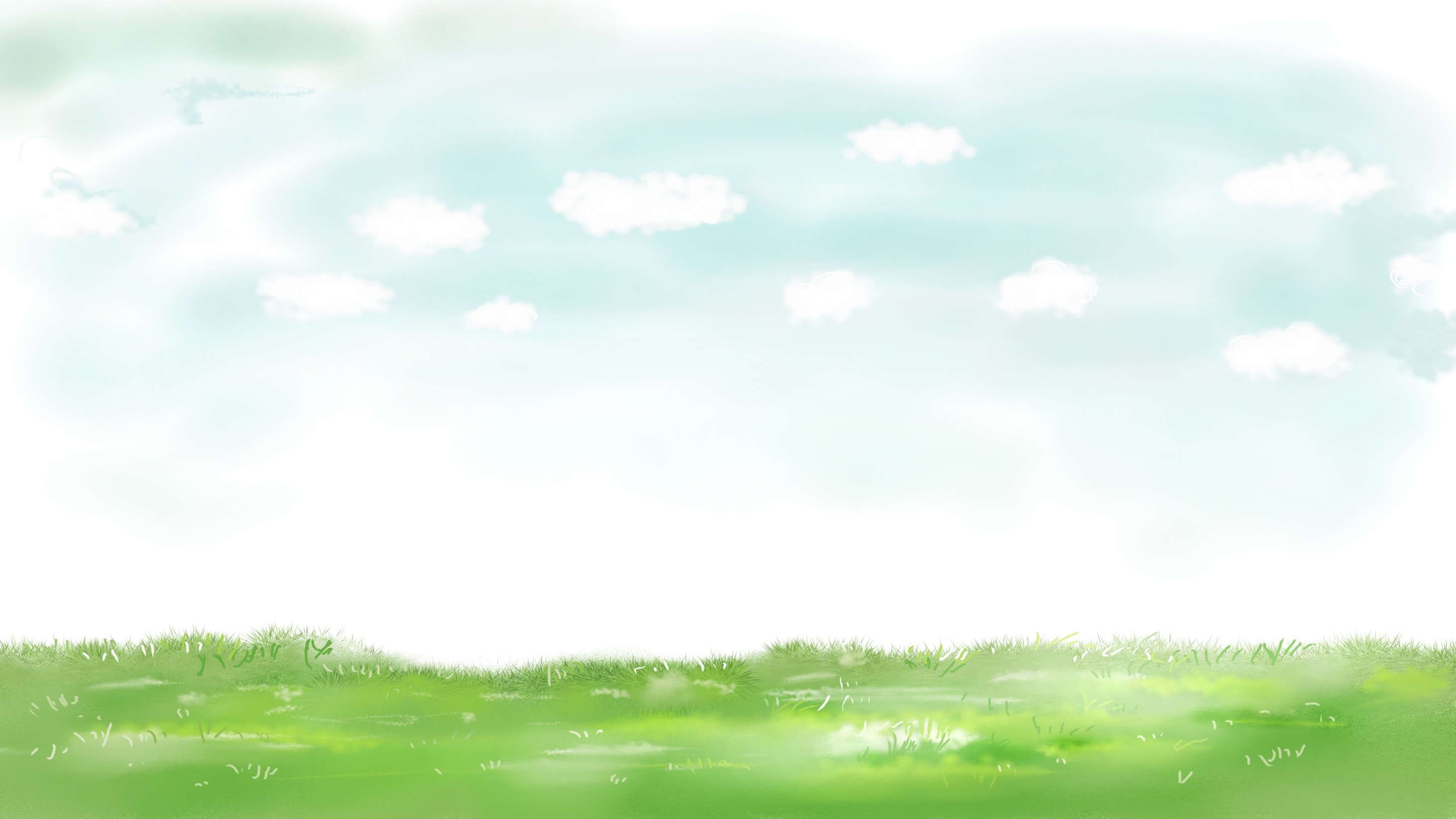 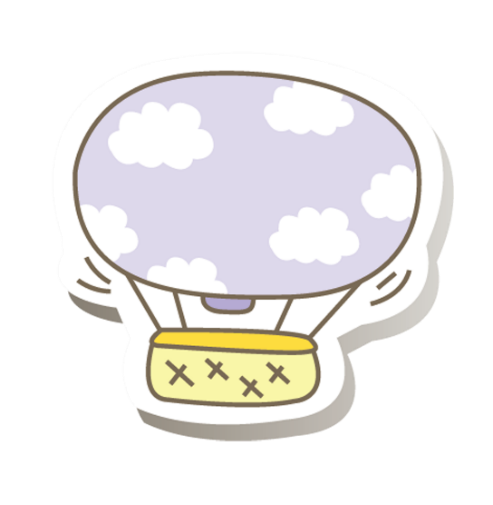 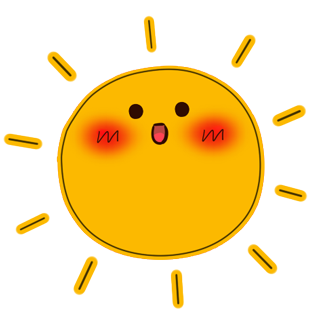 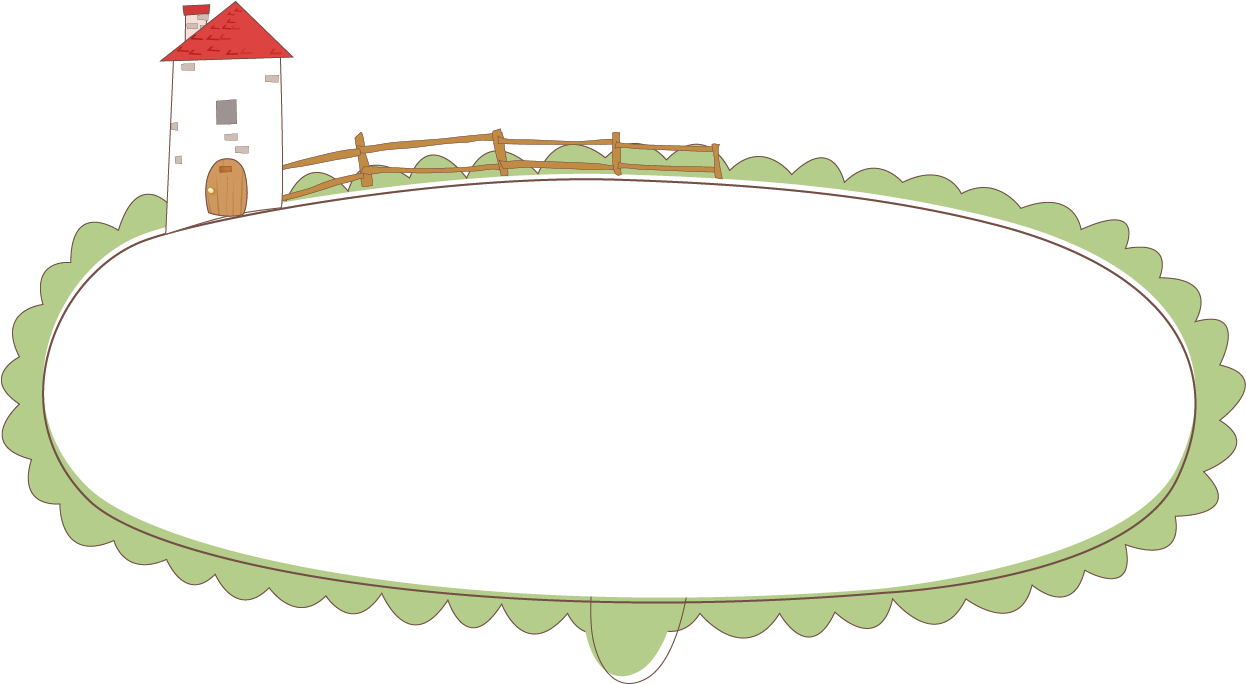 Khởi động
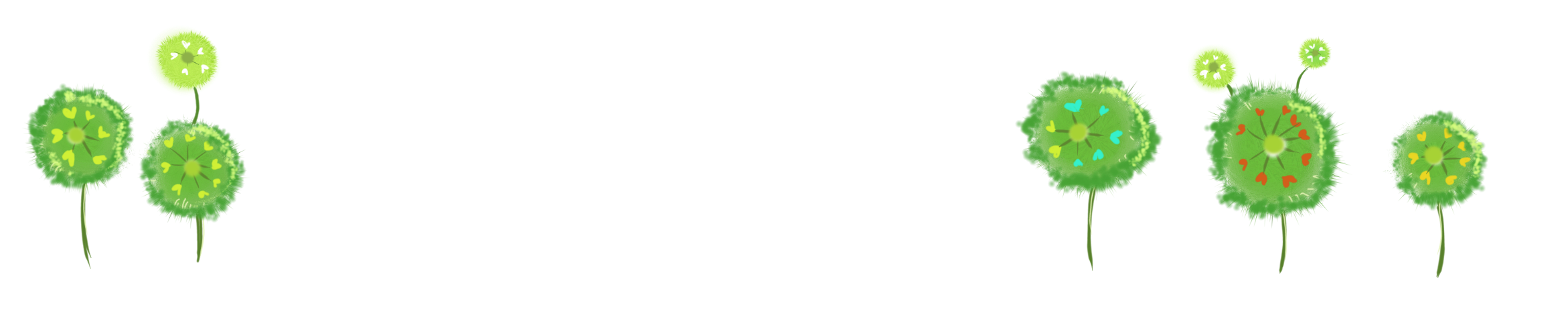 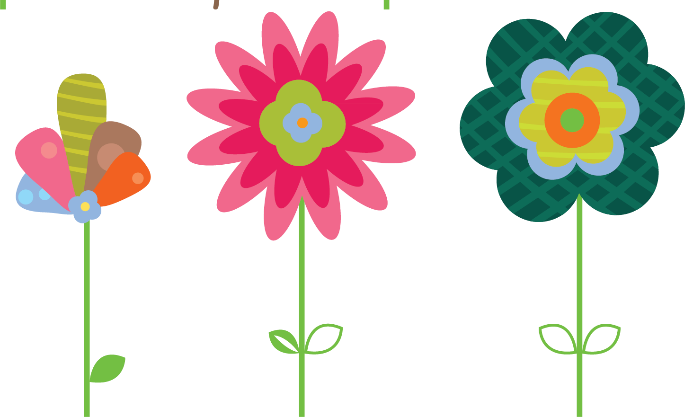 KHỞI ĐỘNG
Trò chơi “Tìm bạn”
Luật chơi:
 -  HS viết một số tròn nghìn bất kì (trong phạm vi 10 000) vào bảng con.  - Một HS đưa bảng con lên trước lớp để tìm bạn.     Ví dụ:  - Bảng con của bạn trước lớp có số 5 000.  - Bạn đó nói: 5 nghìn cộng thêm mấy để được 7 nghìn? Hoặc 5 nghìn trừ đi mấy được 3 nghìn?   
 - Các bạn có bảng mang số 2 000 dơ lên, bạn ở trên mời 1 bạn lên kết bạn.
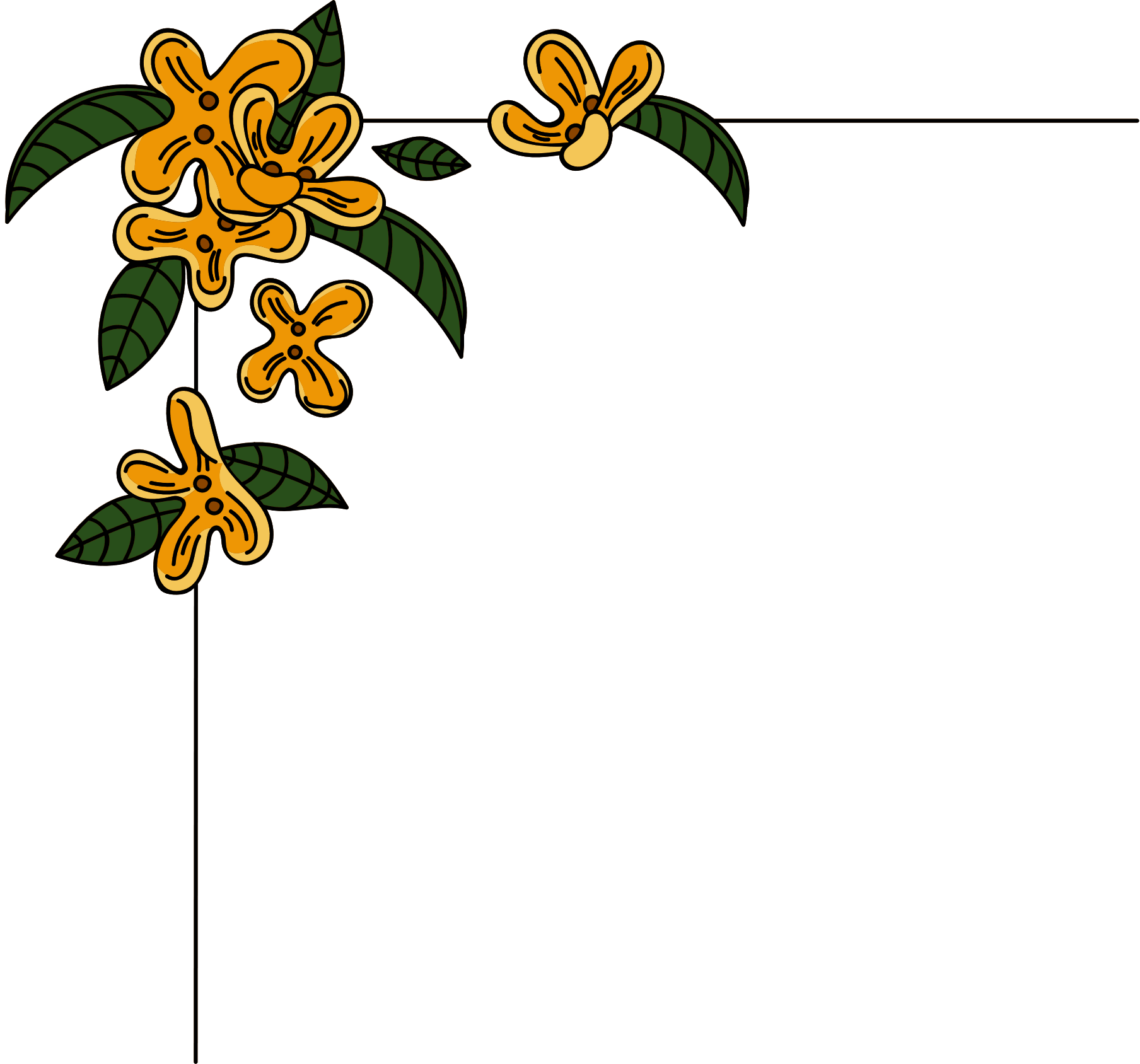 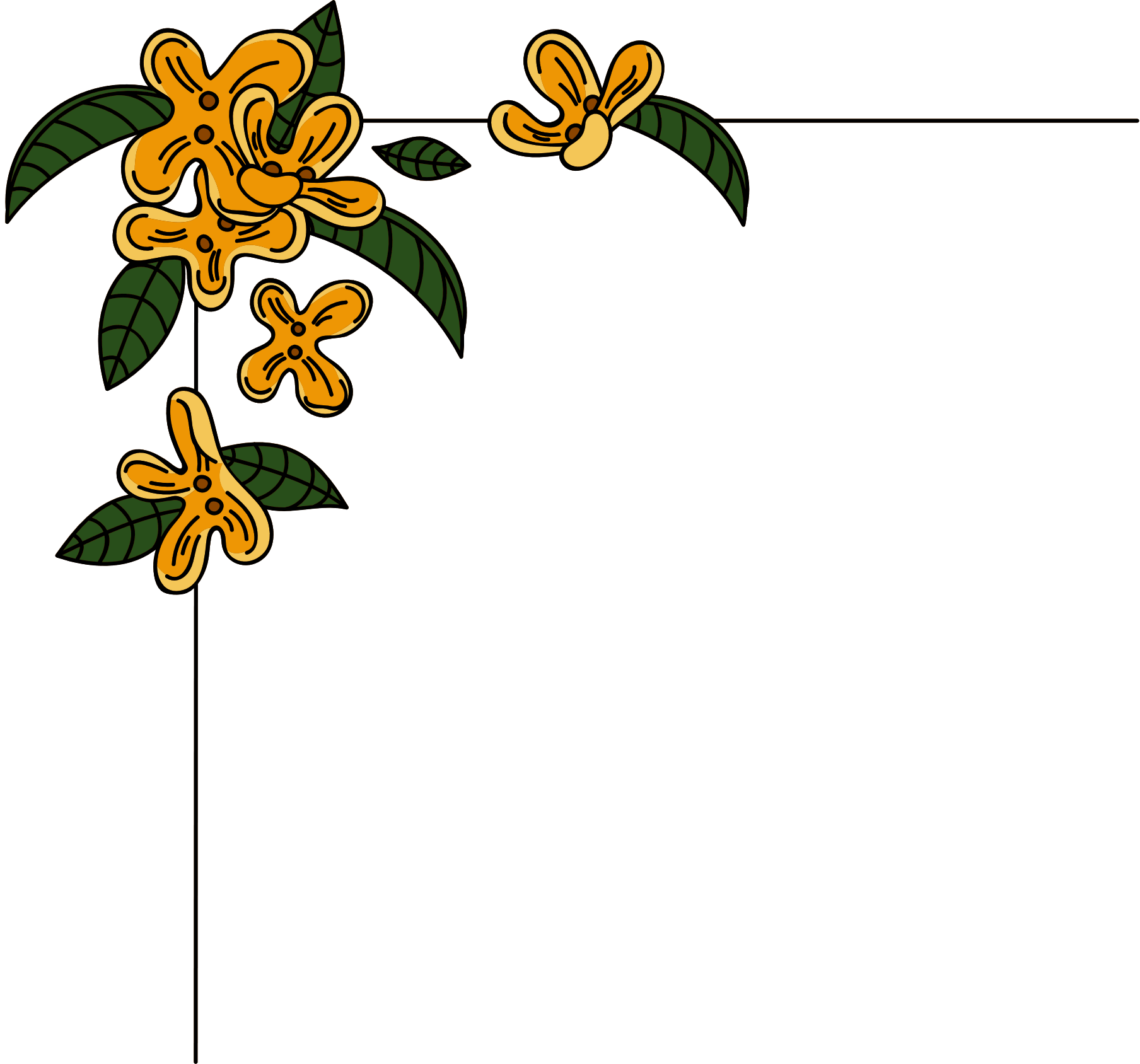 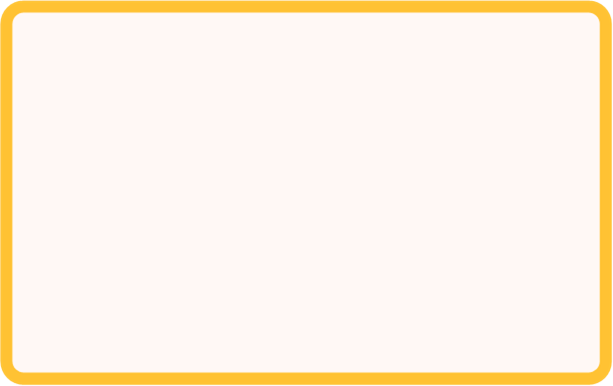 Thứ hai, ngày 03 tháng 3 năm 2025
Toán
Em làm được những gì?
Tiết 116 -Tuần 24
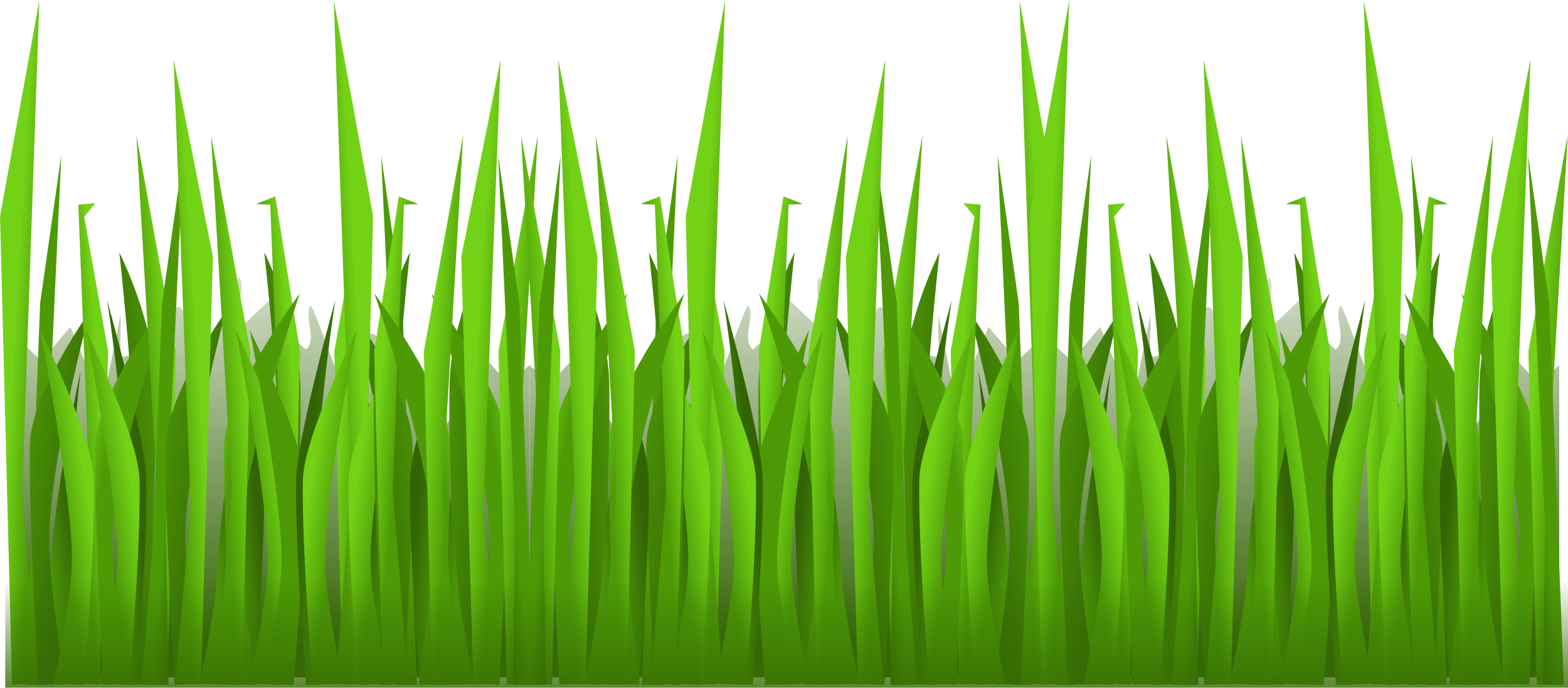 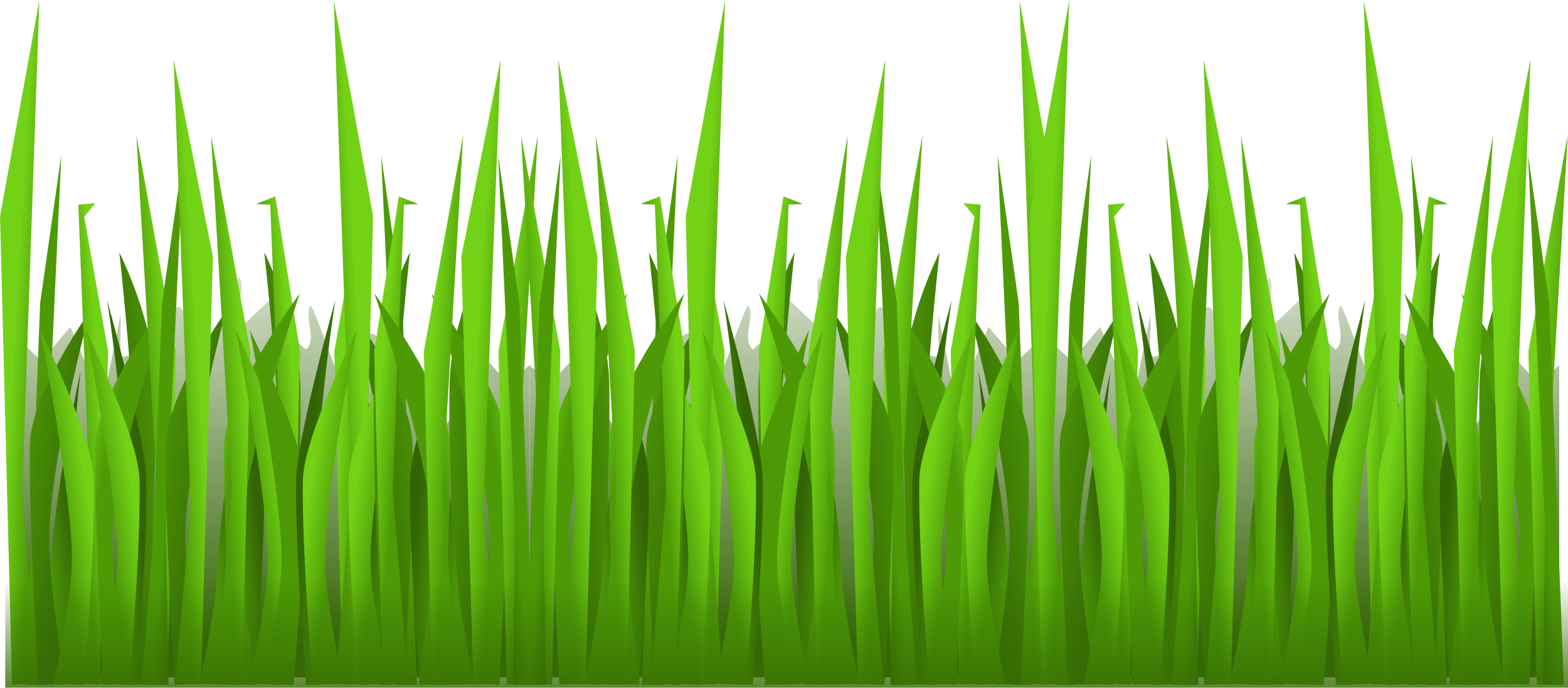 Thứ hai ngày 03 tháng 03 năm 2025
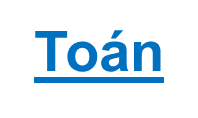 Bài 1
Chọn ý trả lời đúng.
a. .?. × 8 = 1600
A. 8800
B. 2000
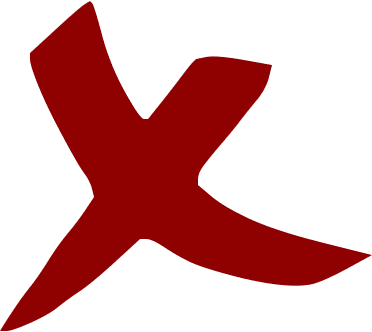 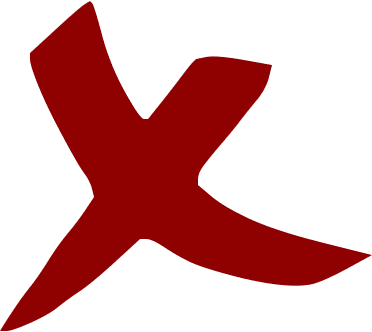 C. 200
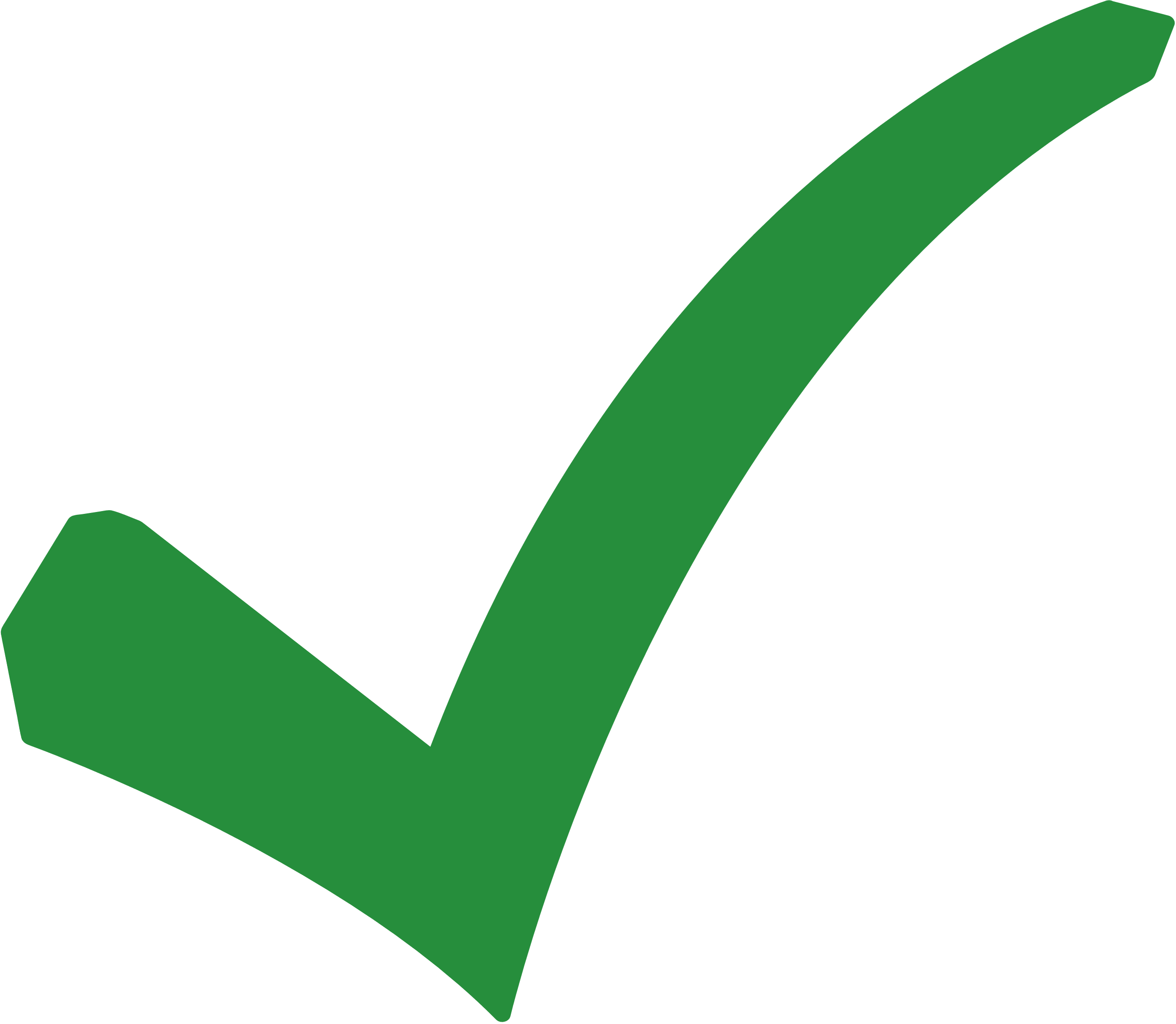 Thứ hai ngày 03 tháng 03 năm 2025
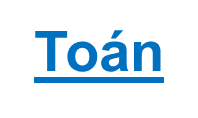 Bài 1
Chọn ý trả lời đúng.
b. .?. : 6 = 600
B. 606
A. 3 600
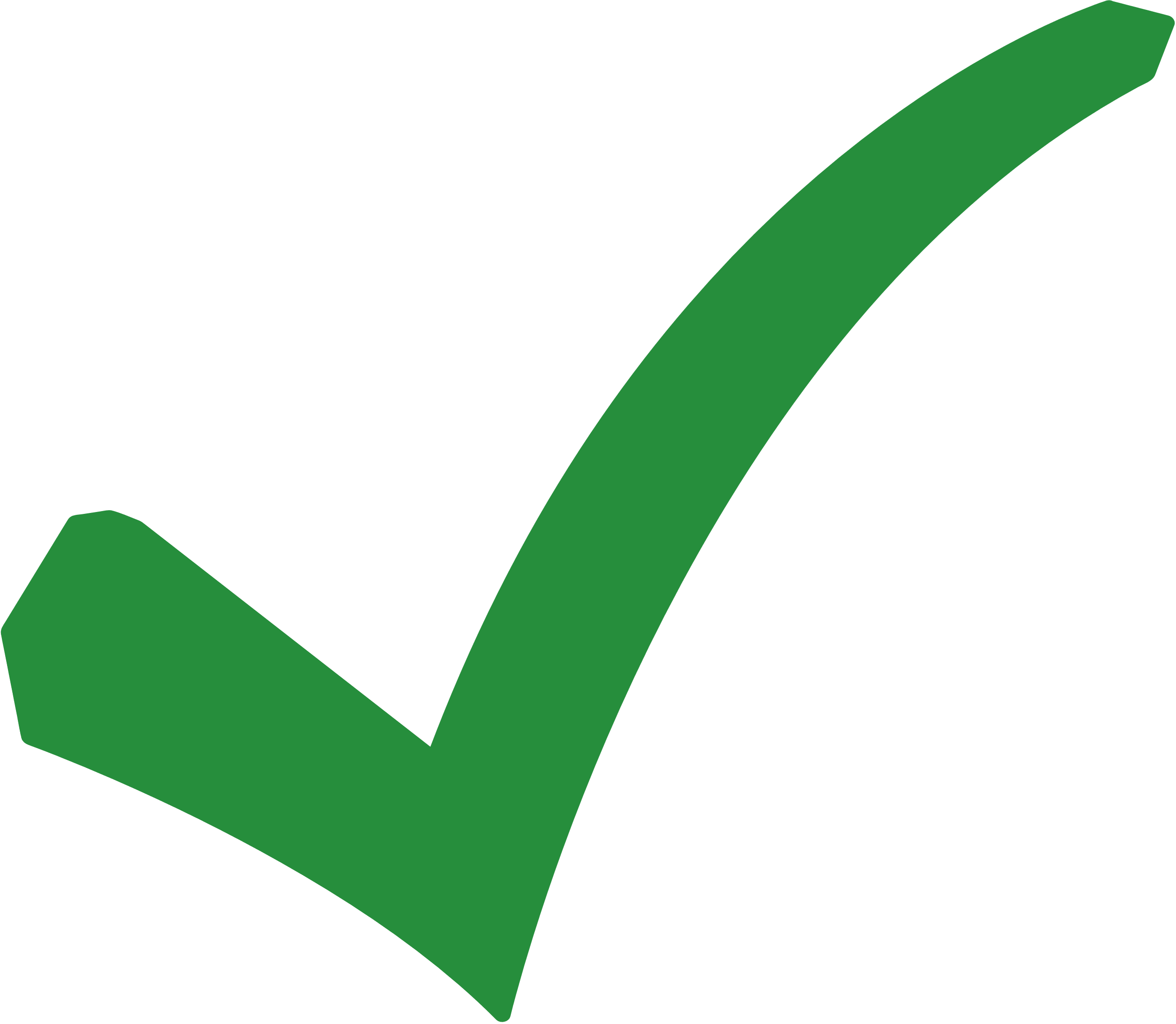 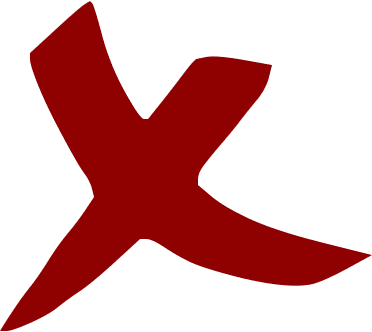 C. 100
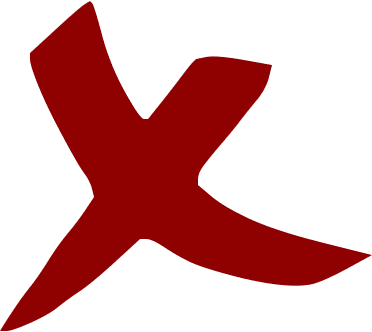 Thứ hai ngày 03 tháng 03 năm 2025
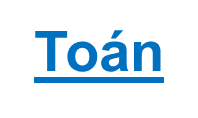 Bài 1
Chọn ý trả lời đúng.
C. 3 X .?.  = 9 000
B. 2 700
A. 3 000
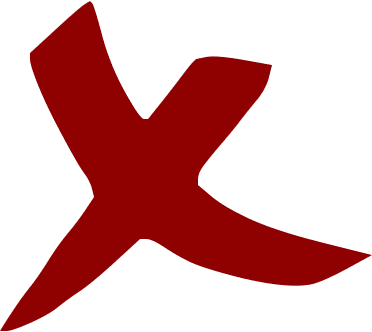 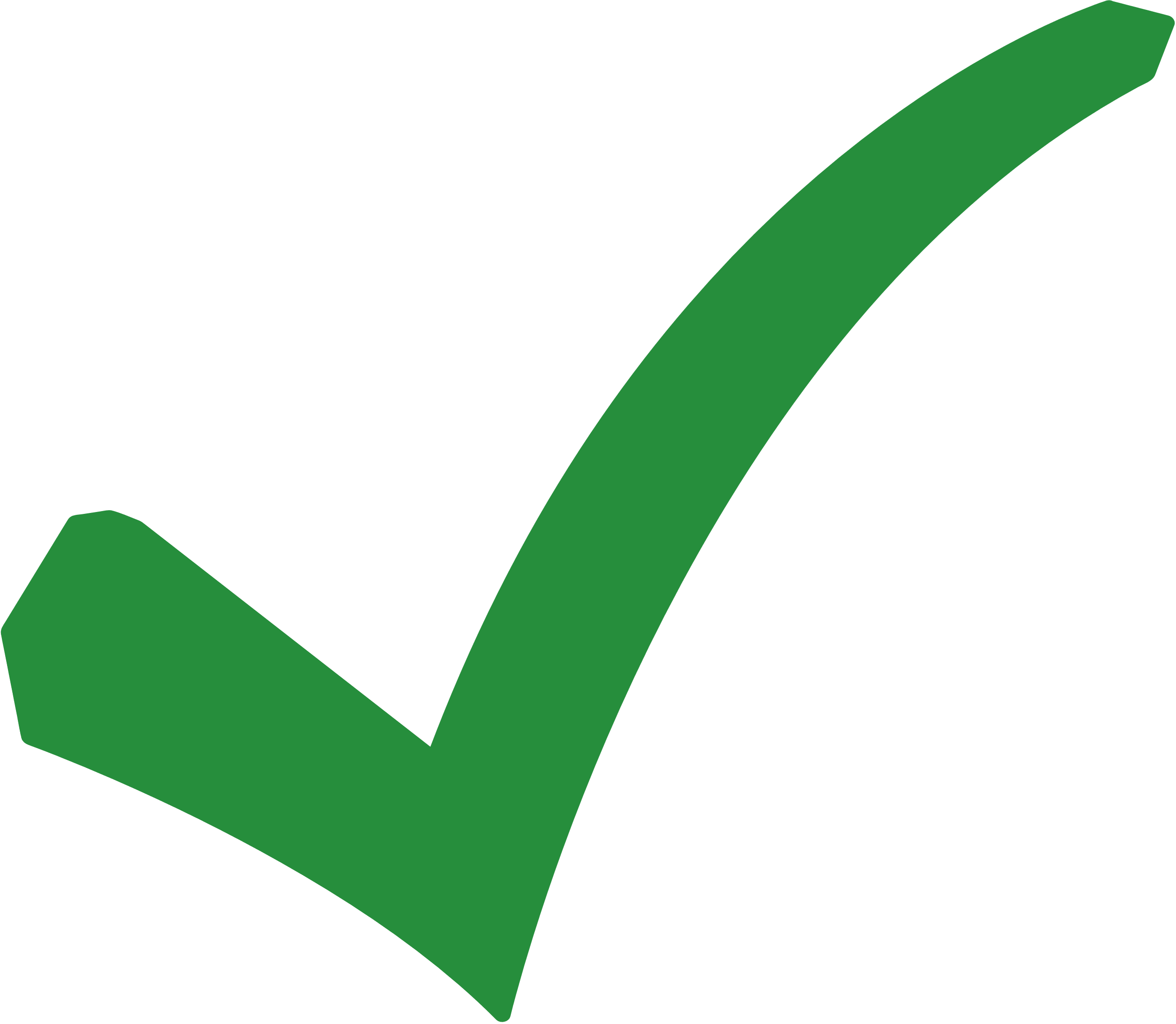 C. 300
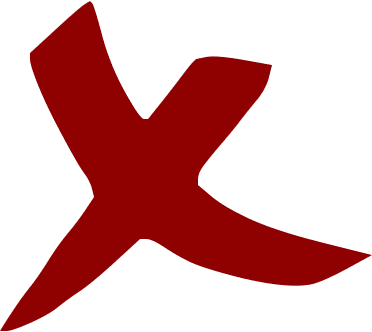 Thứ hai ngày 03 tháng 03 năm 2025
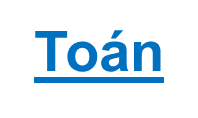 Nối các biểu thức có giá trị bằng nhau.
2
M
1530 + 1530
A
B
N
C
P
5000 x 1
1530 x 2
4 X 2000
4000 x 2
5000 : 1
Thứ hai ngày 03 tháng 03 năm 2025
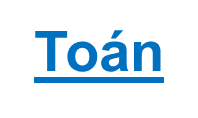 Đặt tính rồi tính.
3
b)  1605 x 6 =
a)  1342 x 2 =
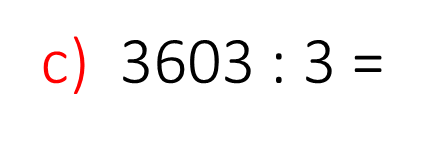 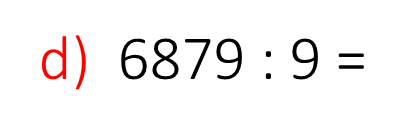 Thứ hai ngày 03 tháng 03 năm 2025
Đặt tính rồi tính.
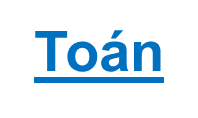 3
a)  1342 x 2 = ?
b)  1605 x 6 = ?
Hàng 2, 4, 6
Hàng 1, 3, 5
1342
1605
x
x
2
6
2684
9630
9630
2684
1342 x 2 =
1605 x 6 =
Thứ hai ngày 03 tháng 03 năm 2025
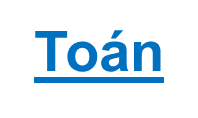 Đặt tính rồi tính.
3
c)  3603 : 3 = ?
d)  6879 : 9 =  ?
Hàng 2, 4, 6
Hàng 1, 3, 5
6879
3603
9
3
57
06
7
6
4
1
1
2
0
39
00
3
03
0
764 dư 3
1201
3603 : 3 =
6879 : 9 =
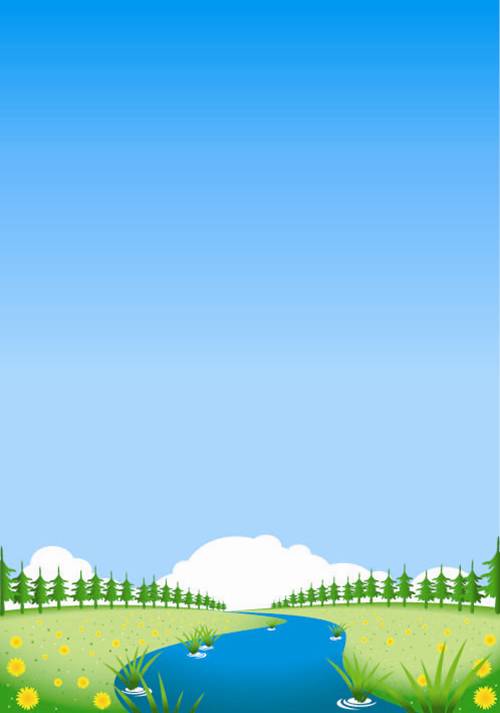 Vận dụng, trải nghiệm
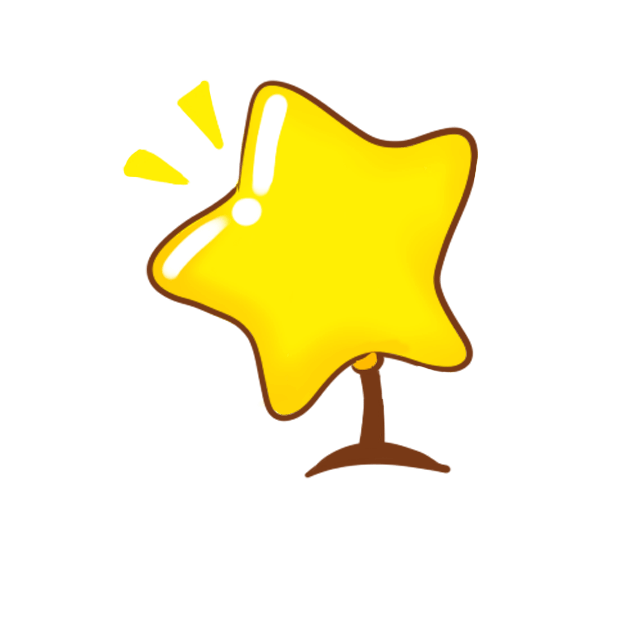 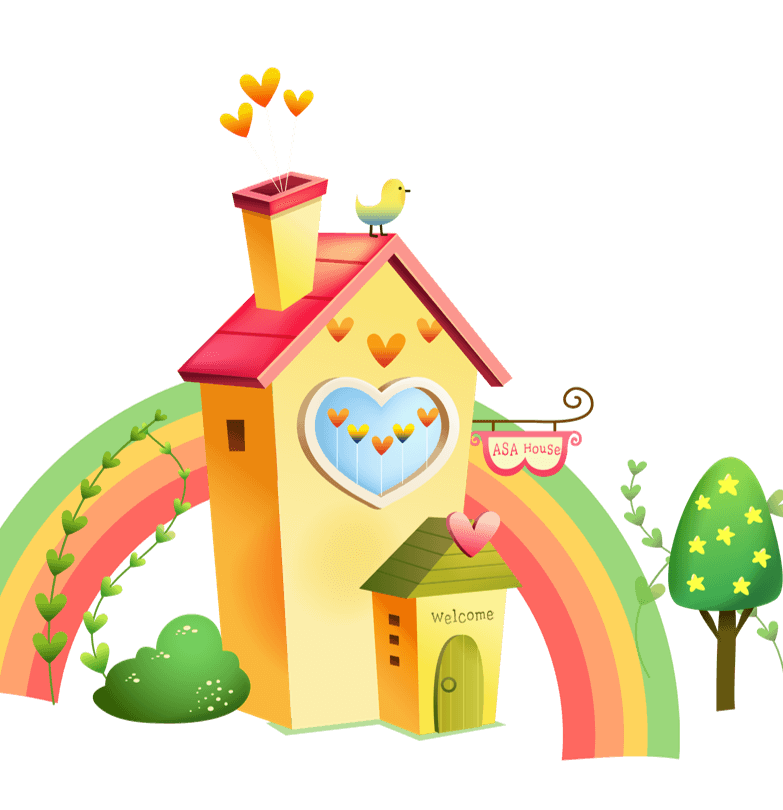 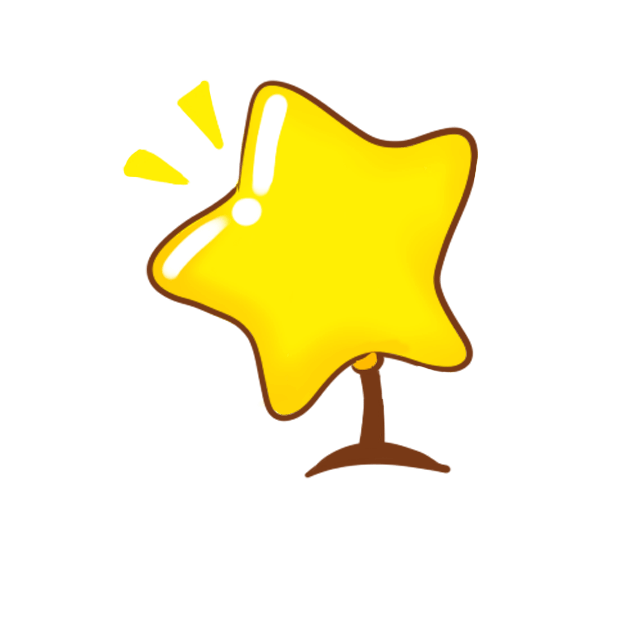 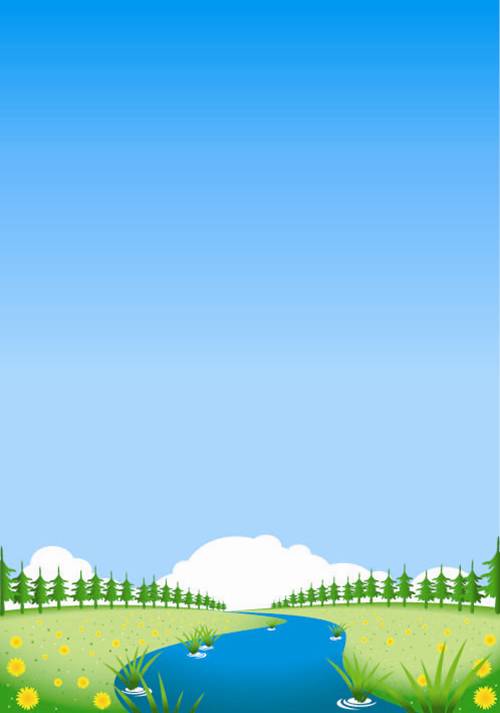 TRÒ CHƠI
“Ai nhanh, Ai đúng”
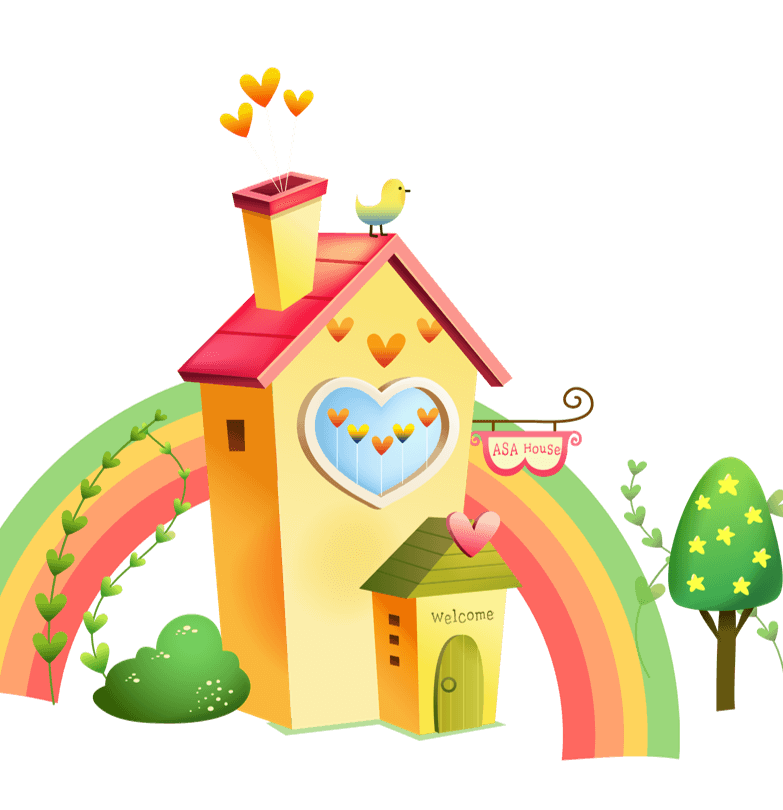 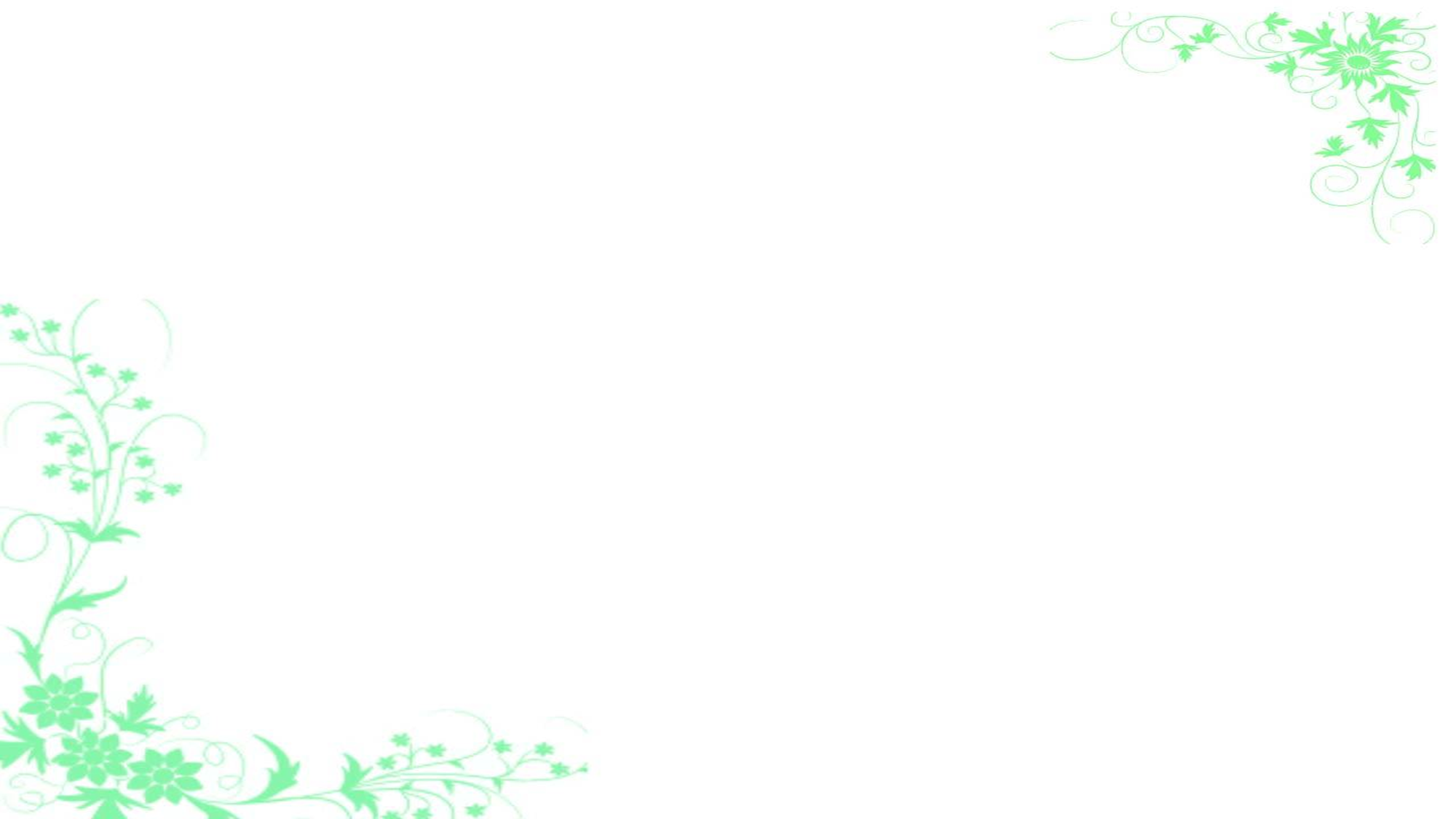 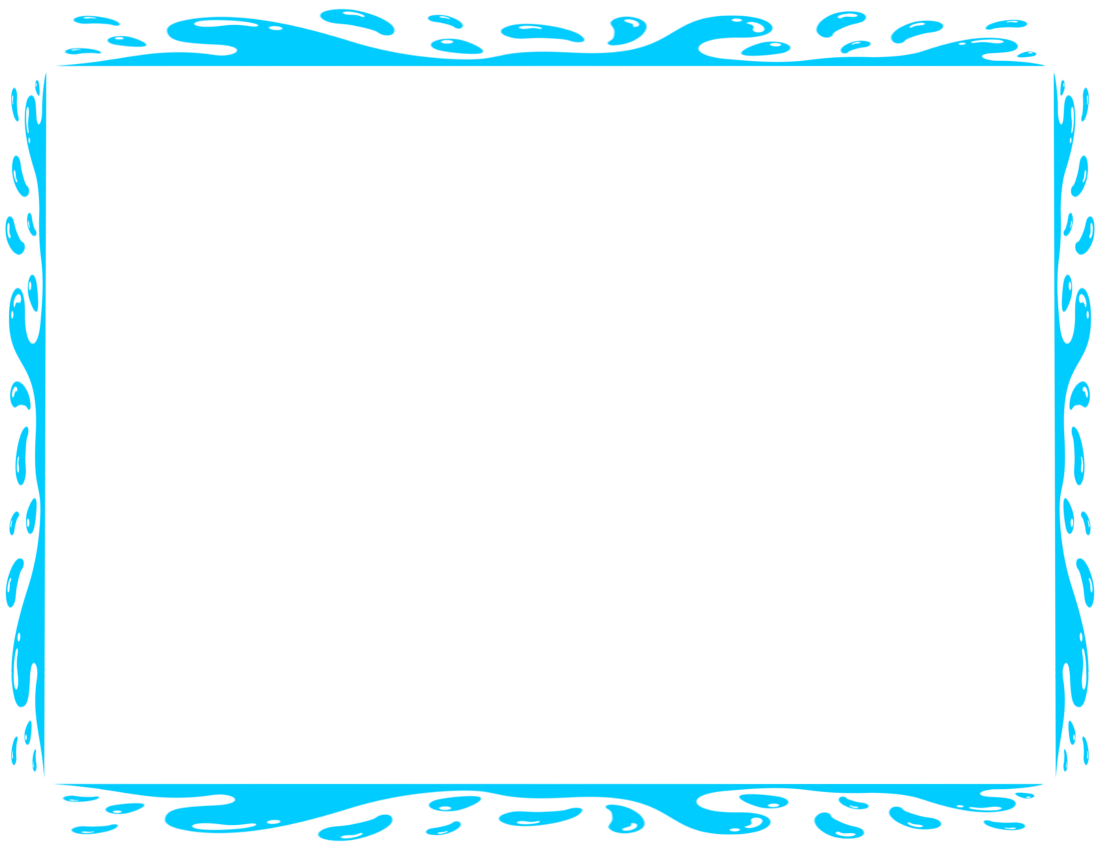 9 000 : 3 =
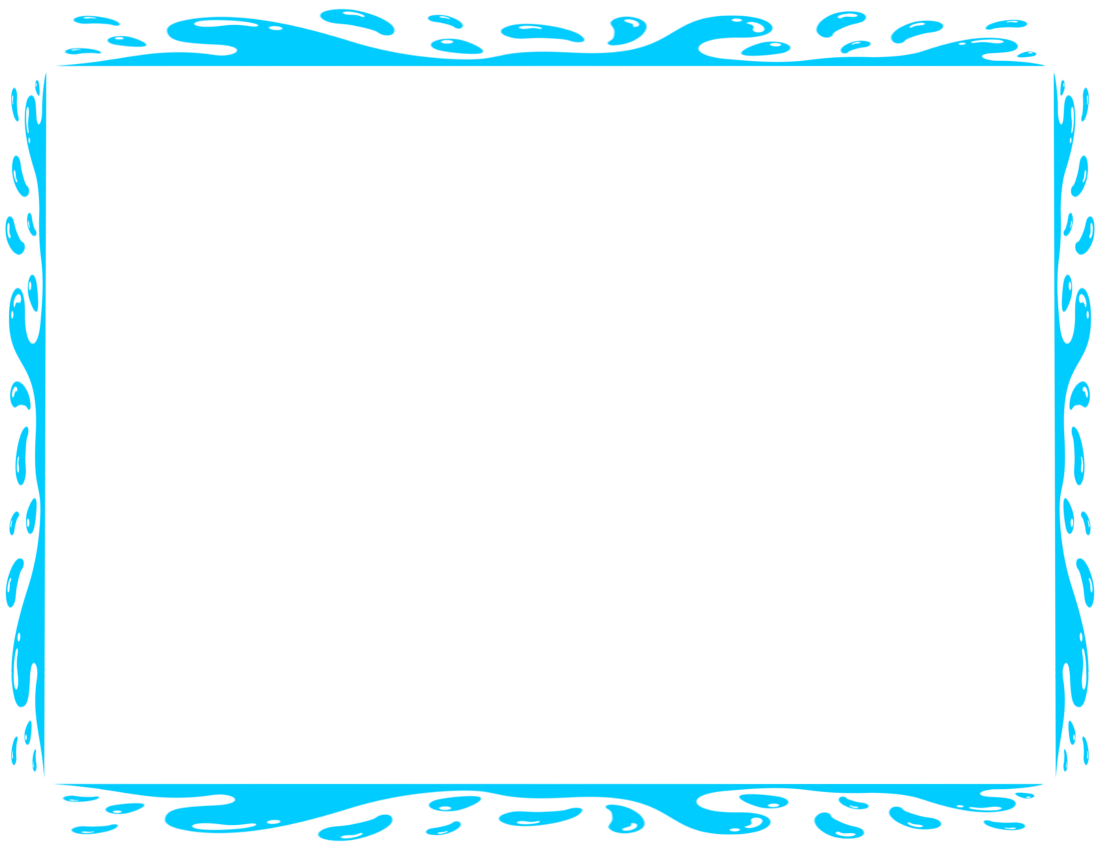 3 000
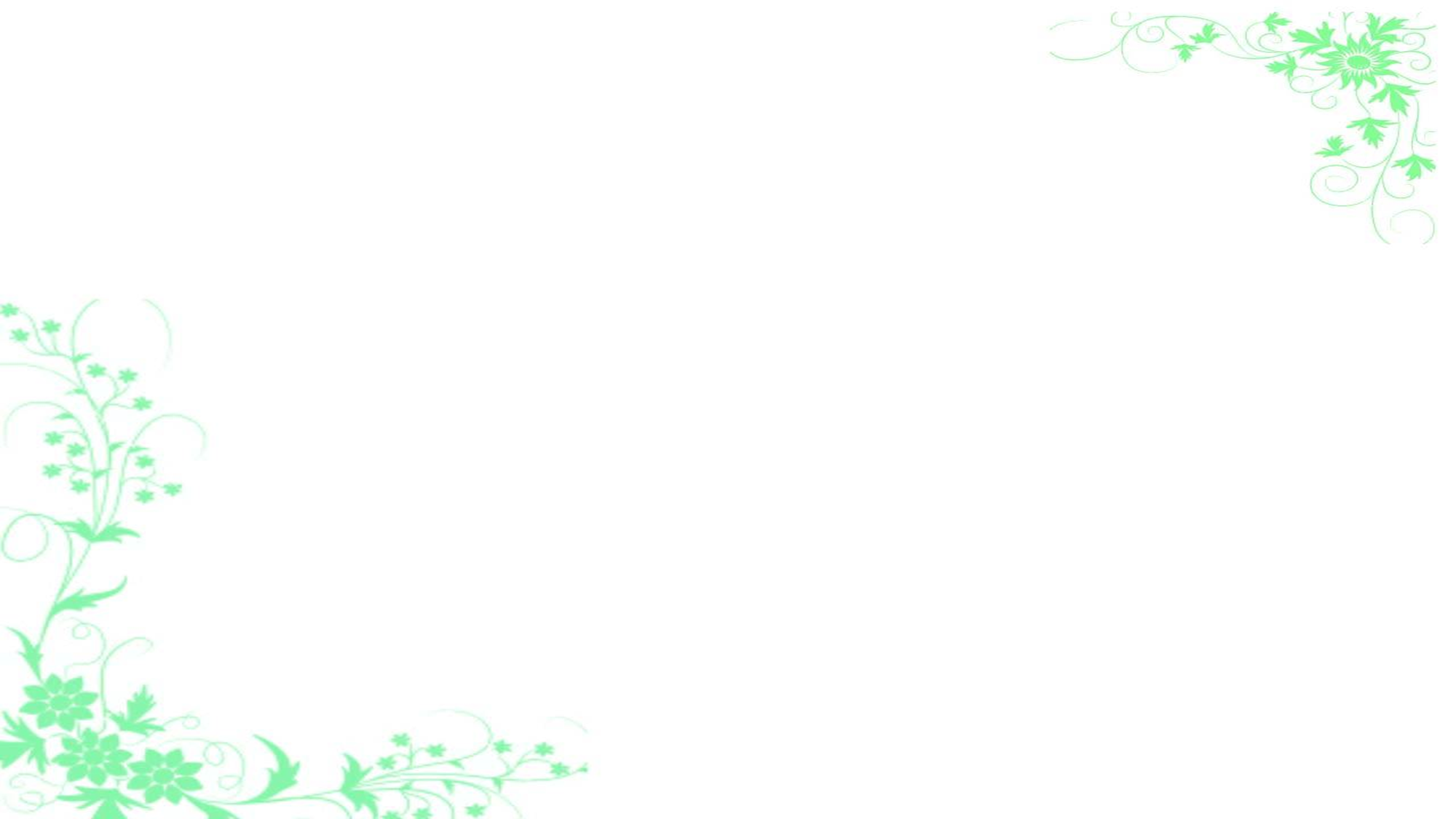 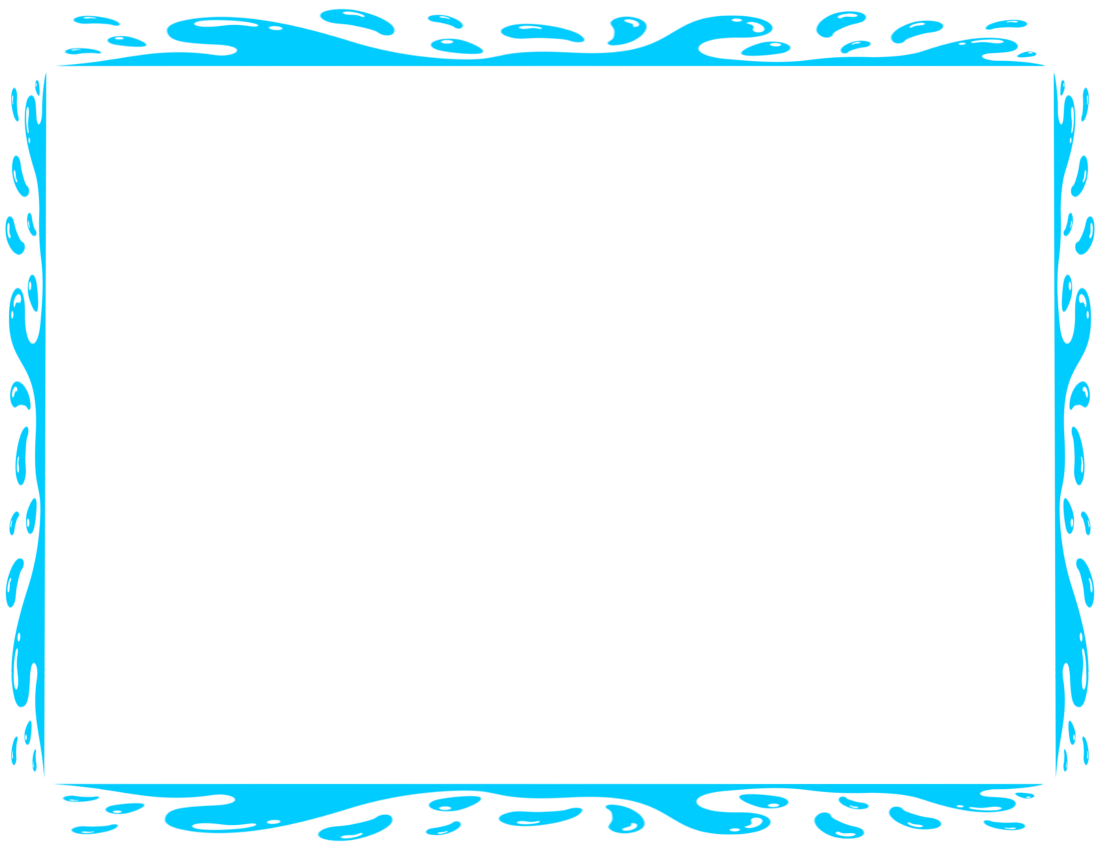 >, <, =
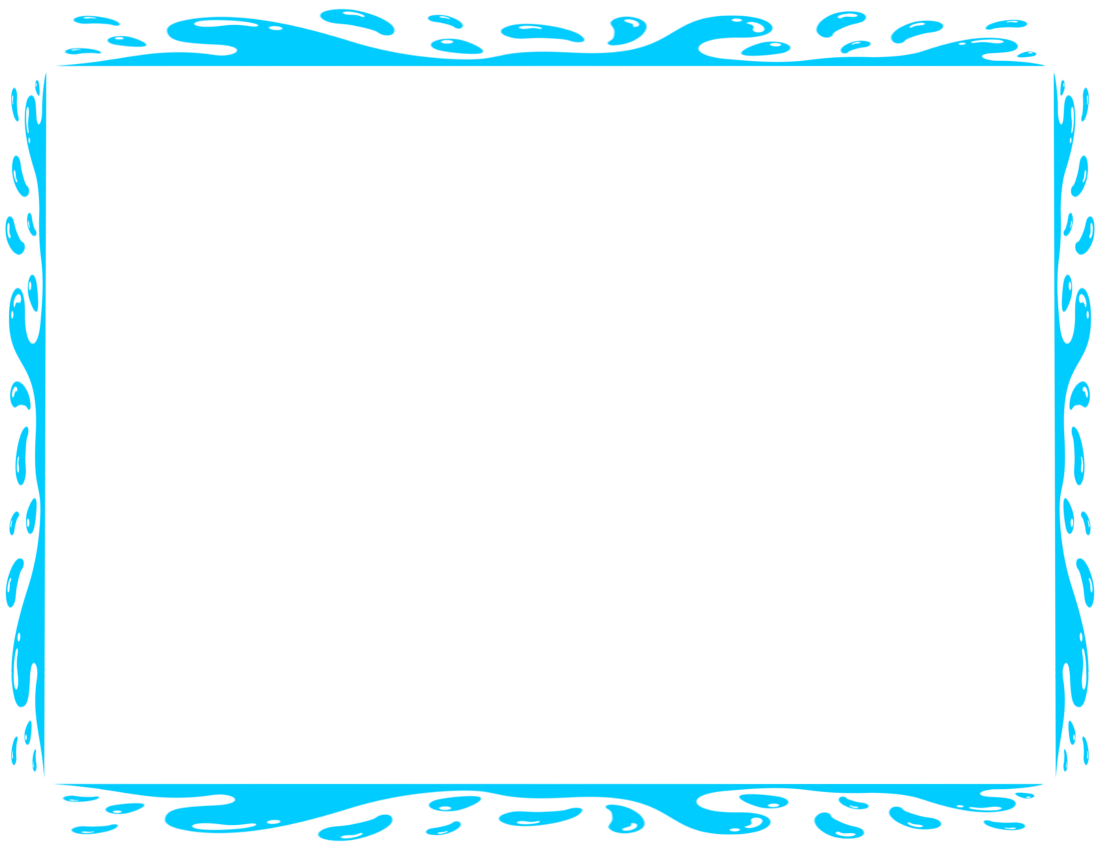 >
1 080 x 9 …. 1 020 x 9
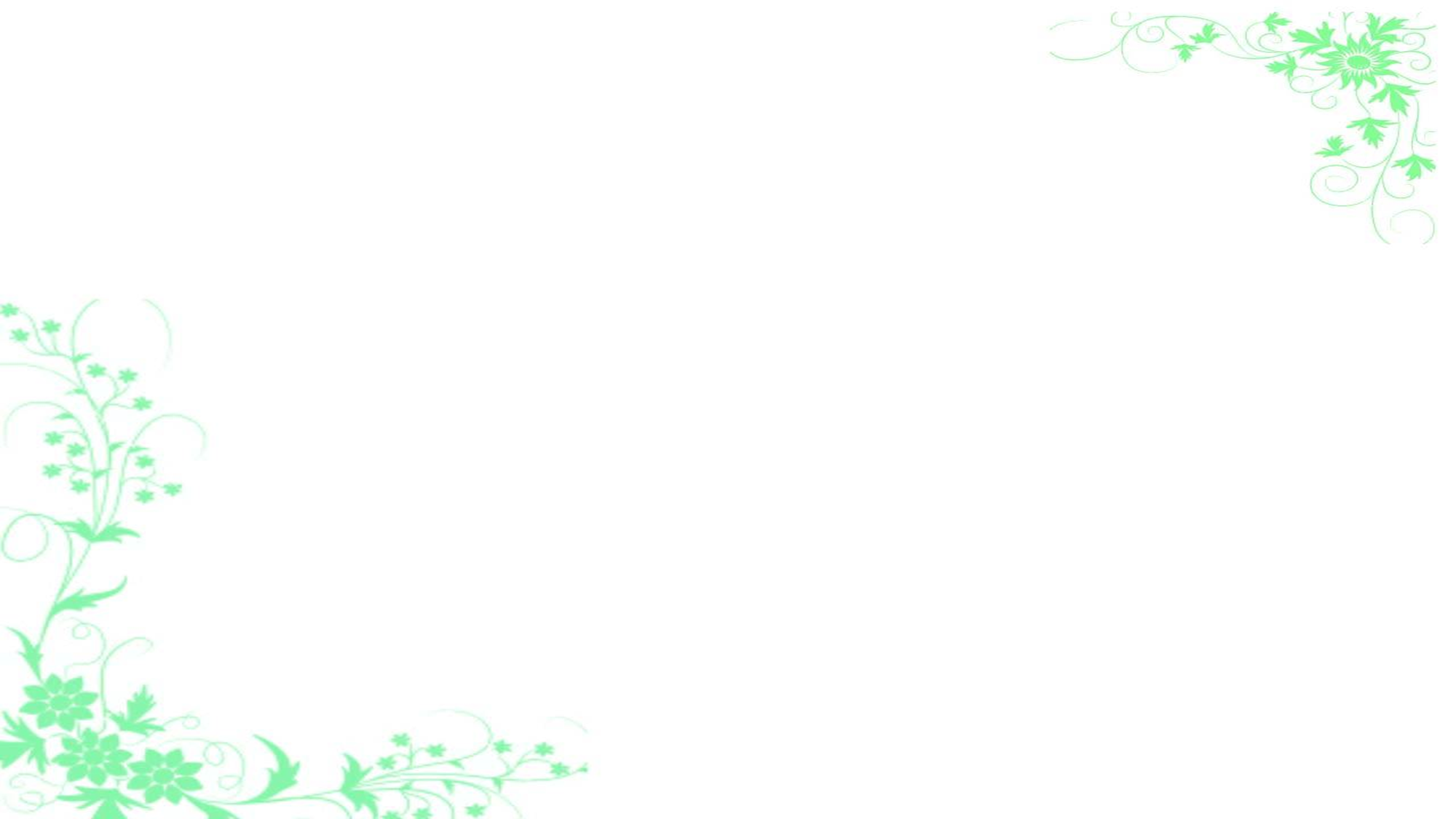 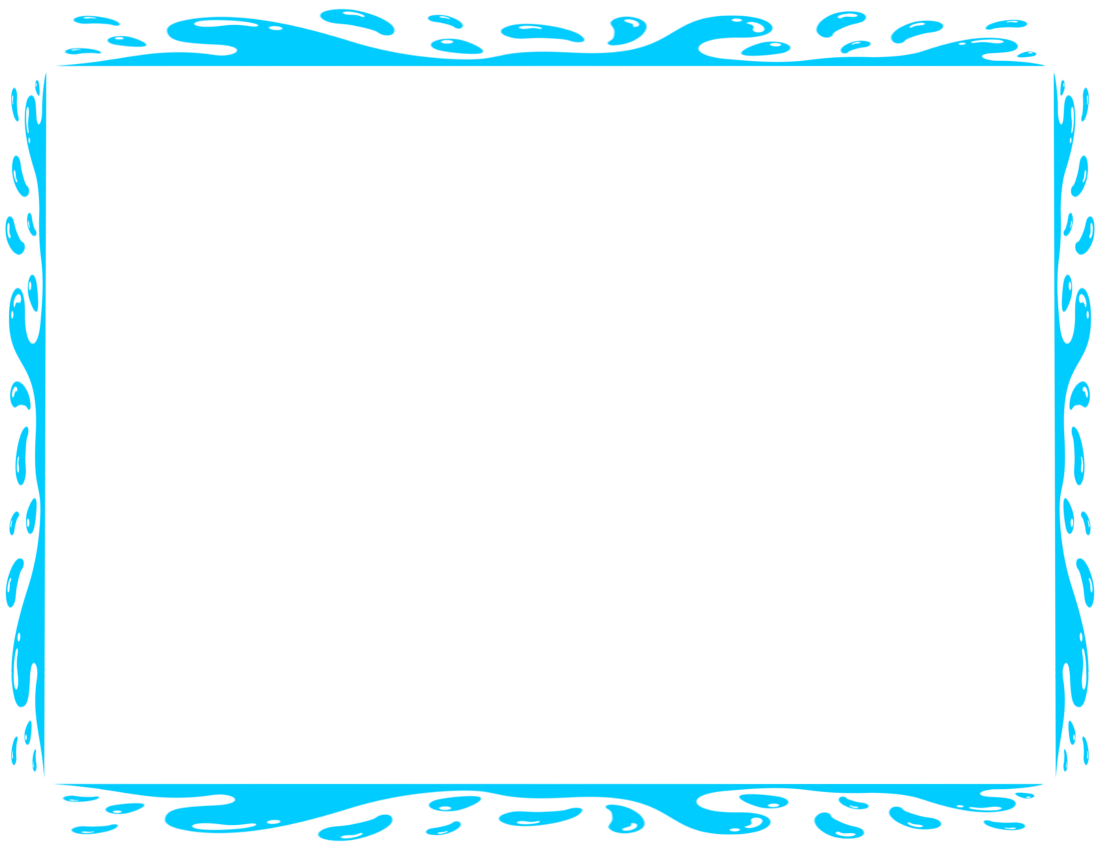 Đúng hay Sai
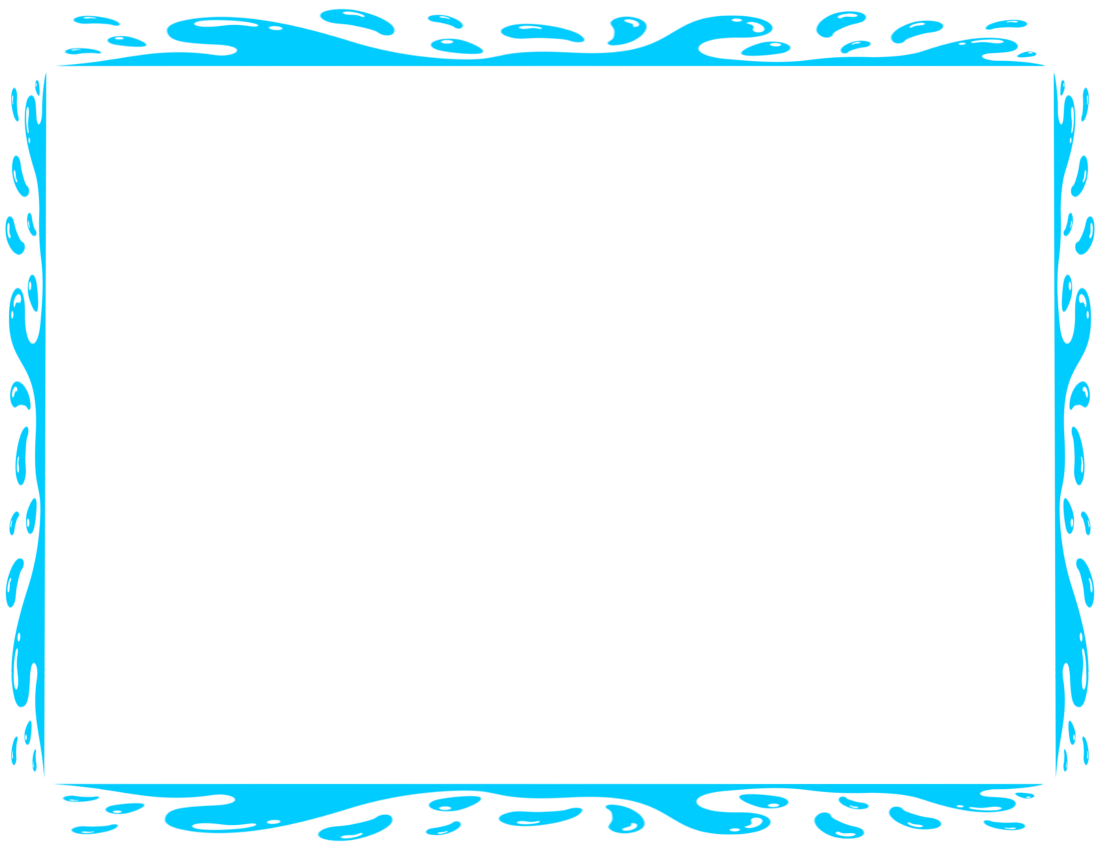 1 684
4
08
Sai
1
4
2
04
0
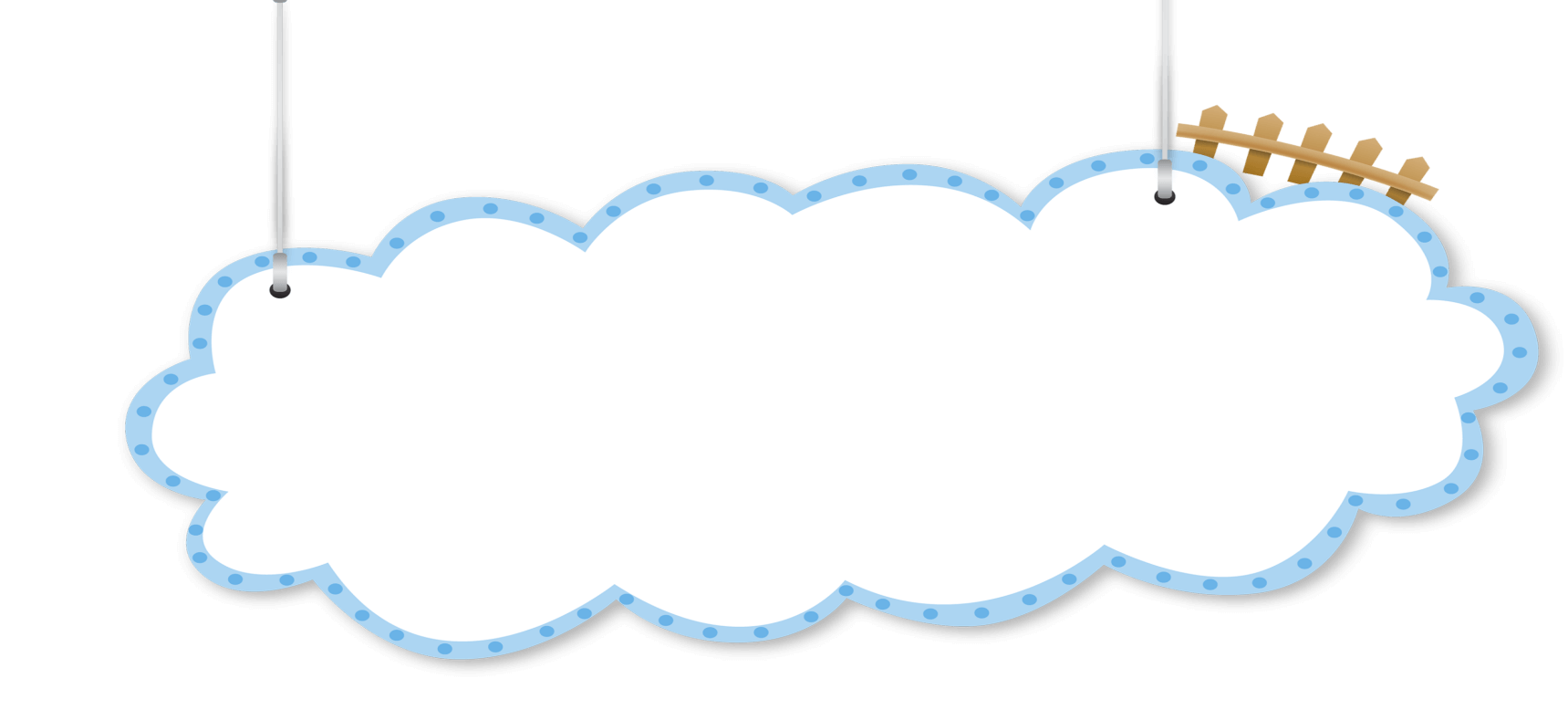 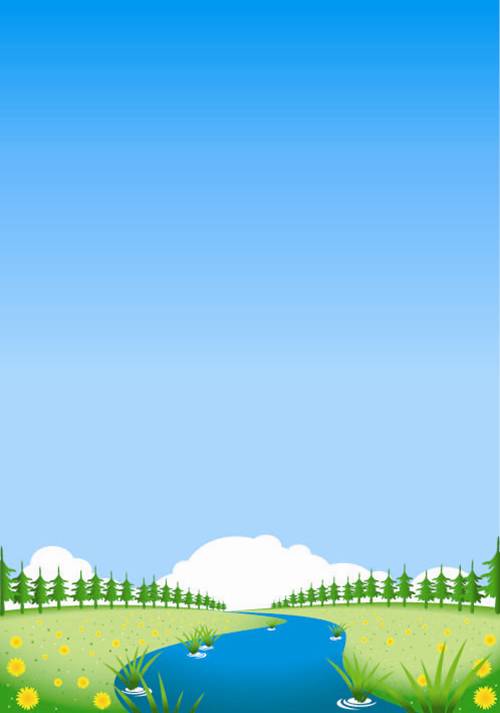 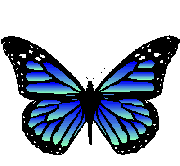 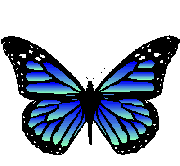 CHÀO TẠM BIỆT QUÝ THẦY CÔ 
VÀ HẸN GẶP LẠI CÁC EM Ở TIẾT HỌC SAU
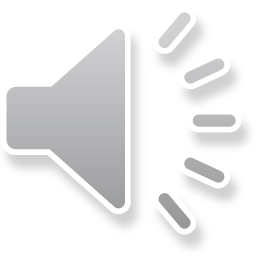 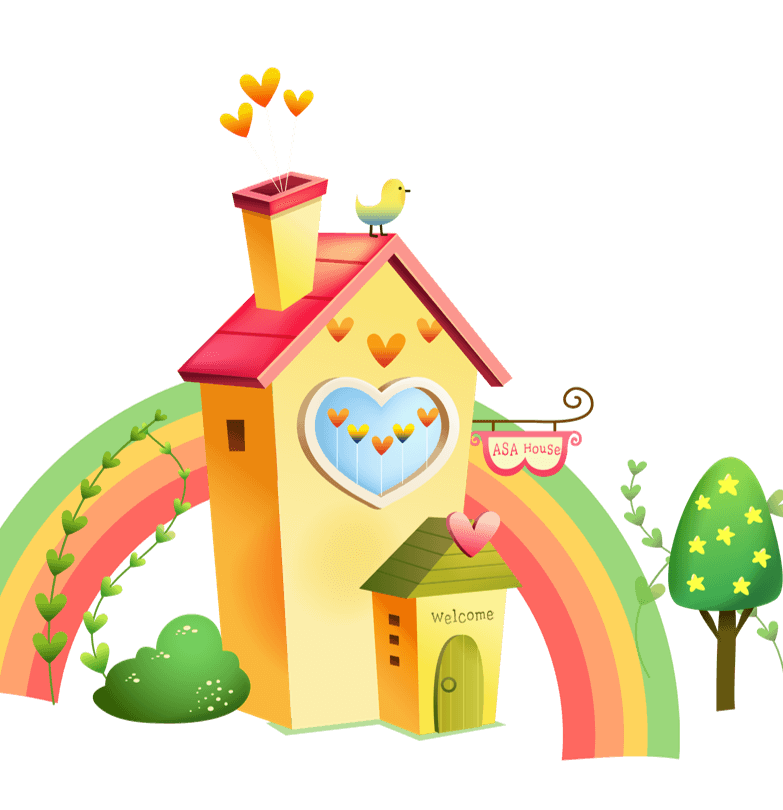 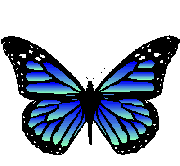 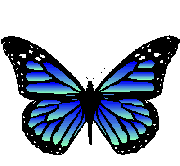 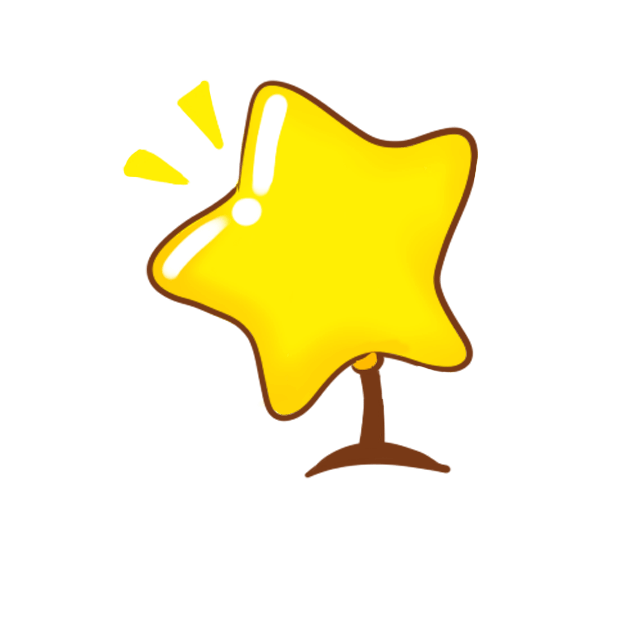